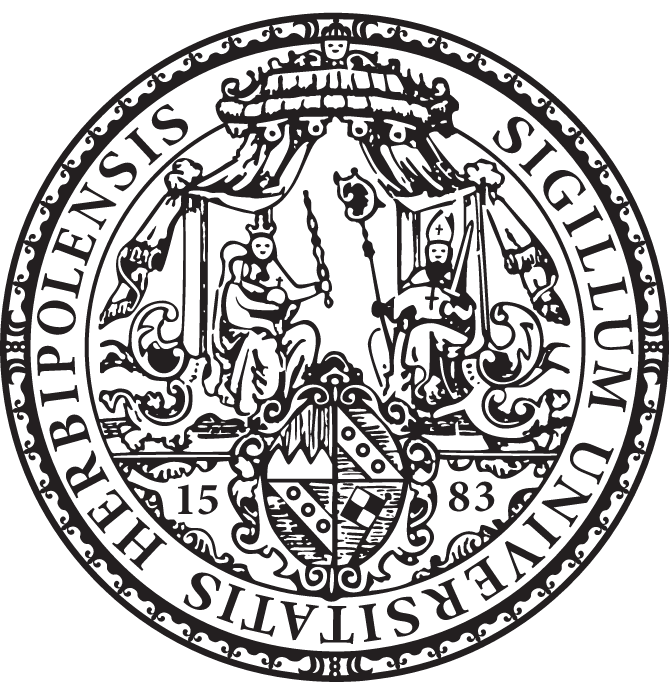 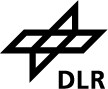 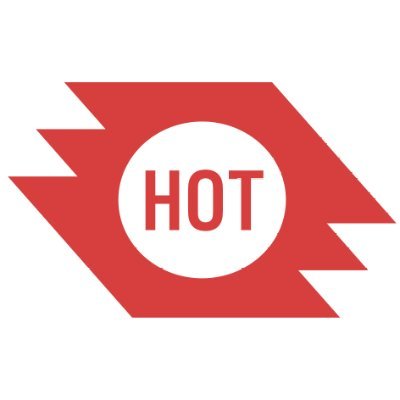 Investigating the capability of UAV imagery for AI-assisted mapping of Refugee Camps in East Africa

Lightning talk

Christopher Yan-Chak, Chan
Matthias Weigand
Emran Alchikh Alnajar
Dr. Hannes Taubenböck

2022-08-21
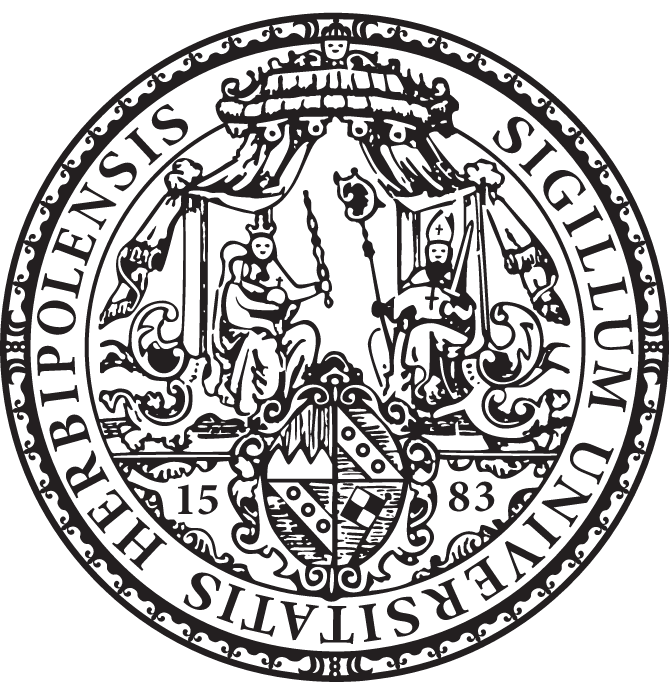 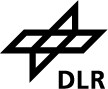 Problem
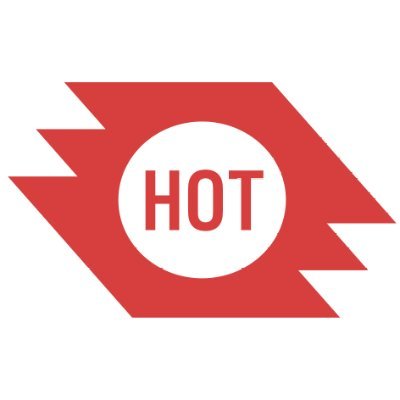 Informal settlement mapping is key catalyst to formalisation

Still highly neglected
Episodes of mapping activity dependent on natural disaster (Herfort et al., 2021)

Assisted mapping could help reduce data inequality
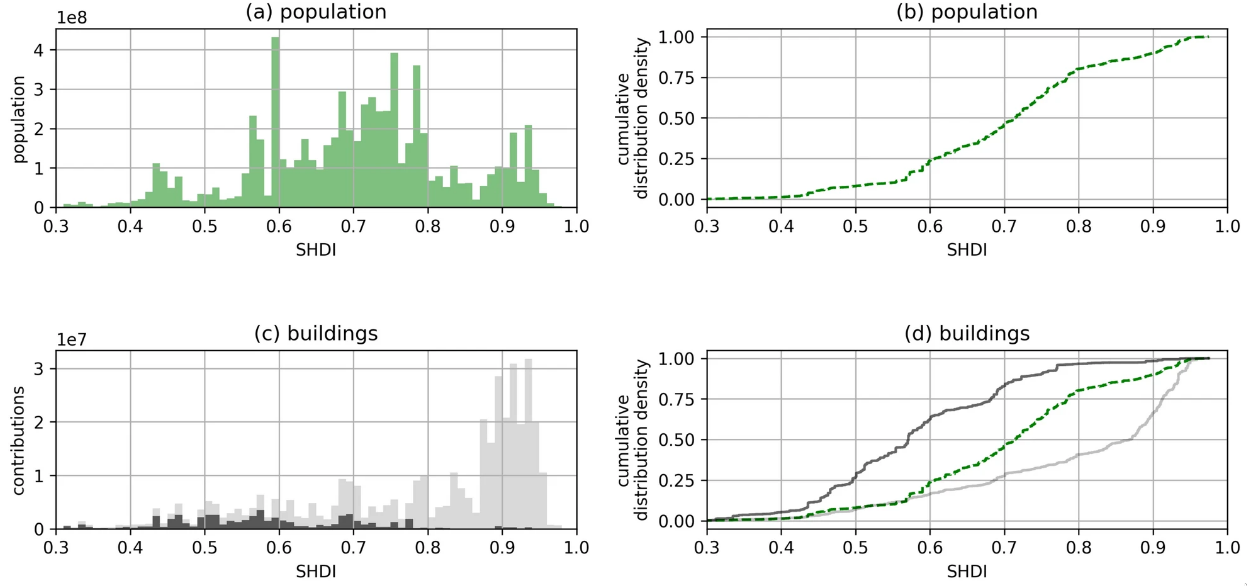 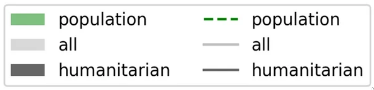 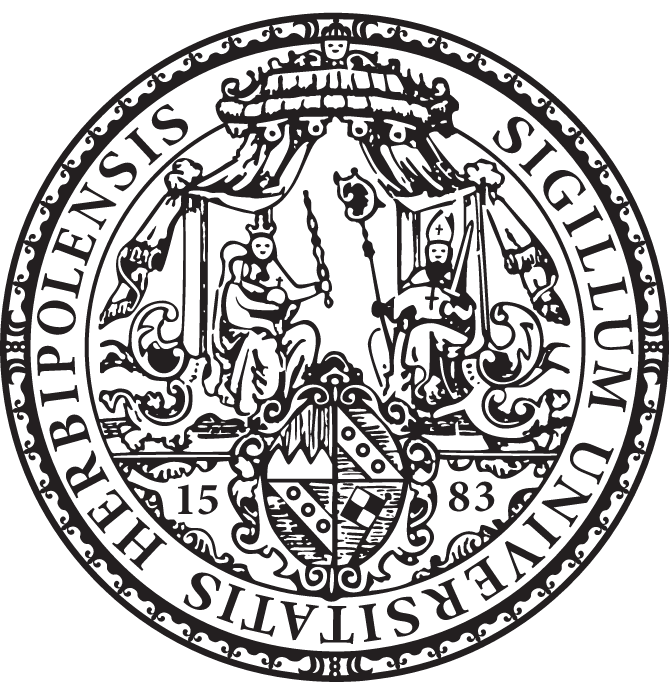 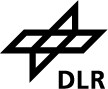 Objective
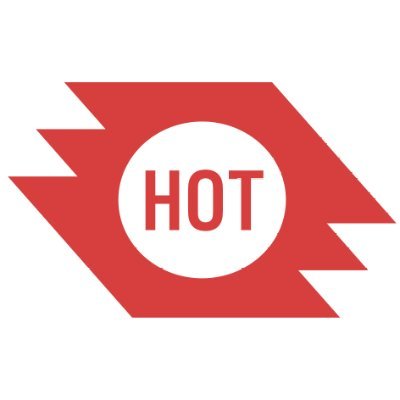 Use OpenAerialMap for building extraction in informal settlements

Compare existing models to the model trained in this study

Ensure Reproducibility through open-source code 

Project extension capabilites for HOT community
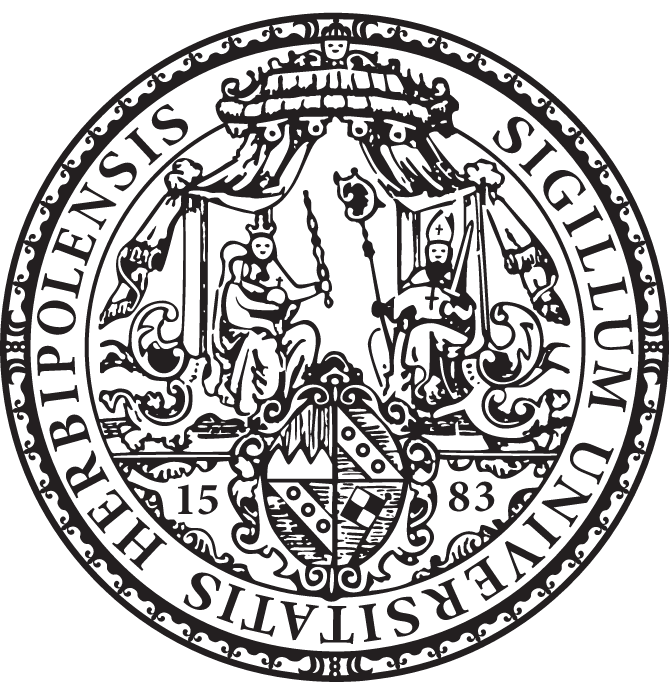 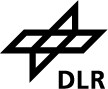 Kalobeyei, Kakuma, Kenya
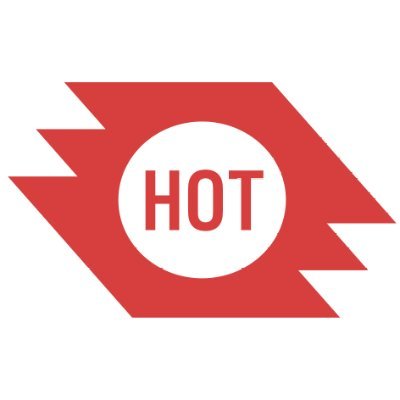 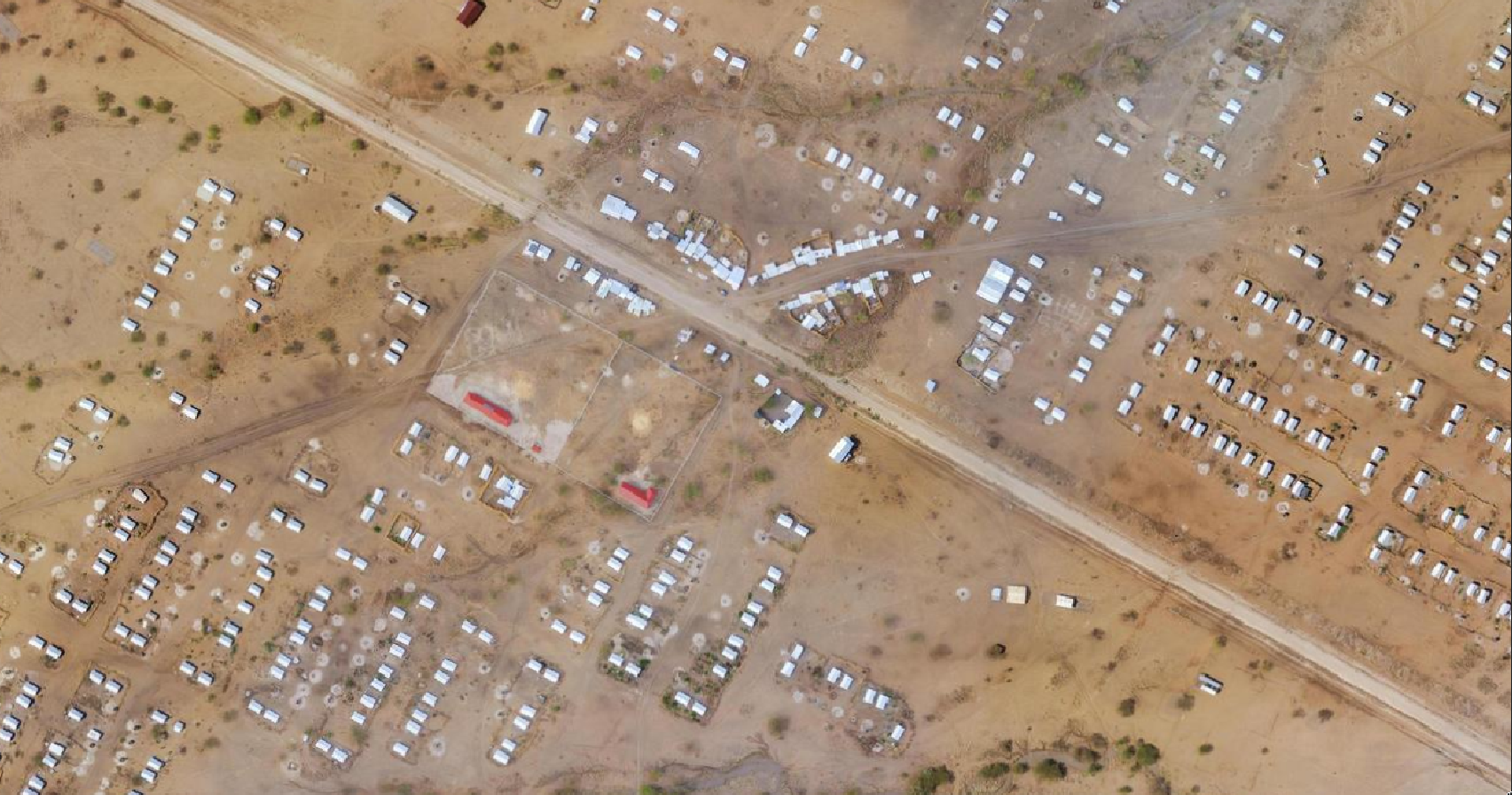 Kalobeyei Village 1, Kakuma, Kenya
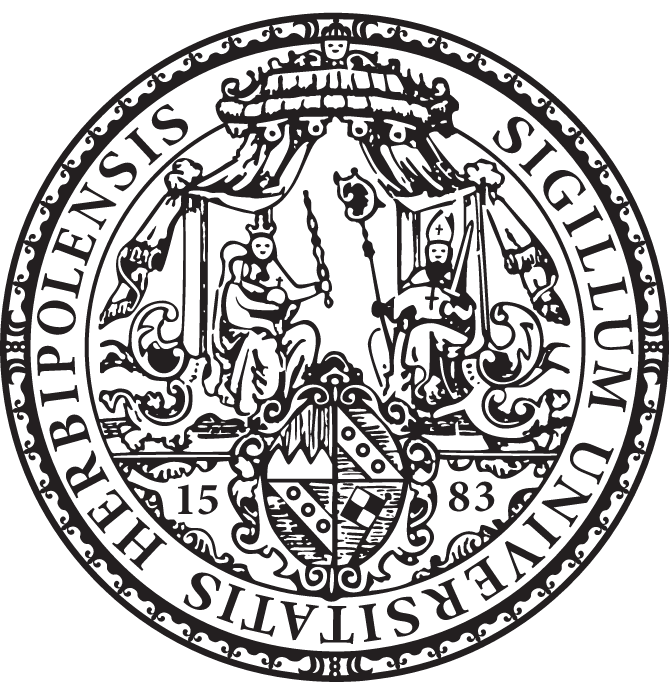 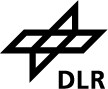 Dzaleka, Dowa, Malawi
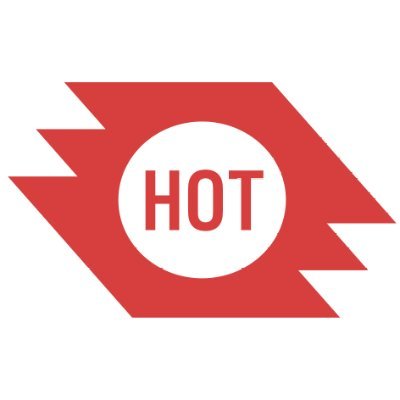 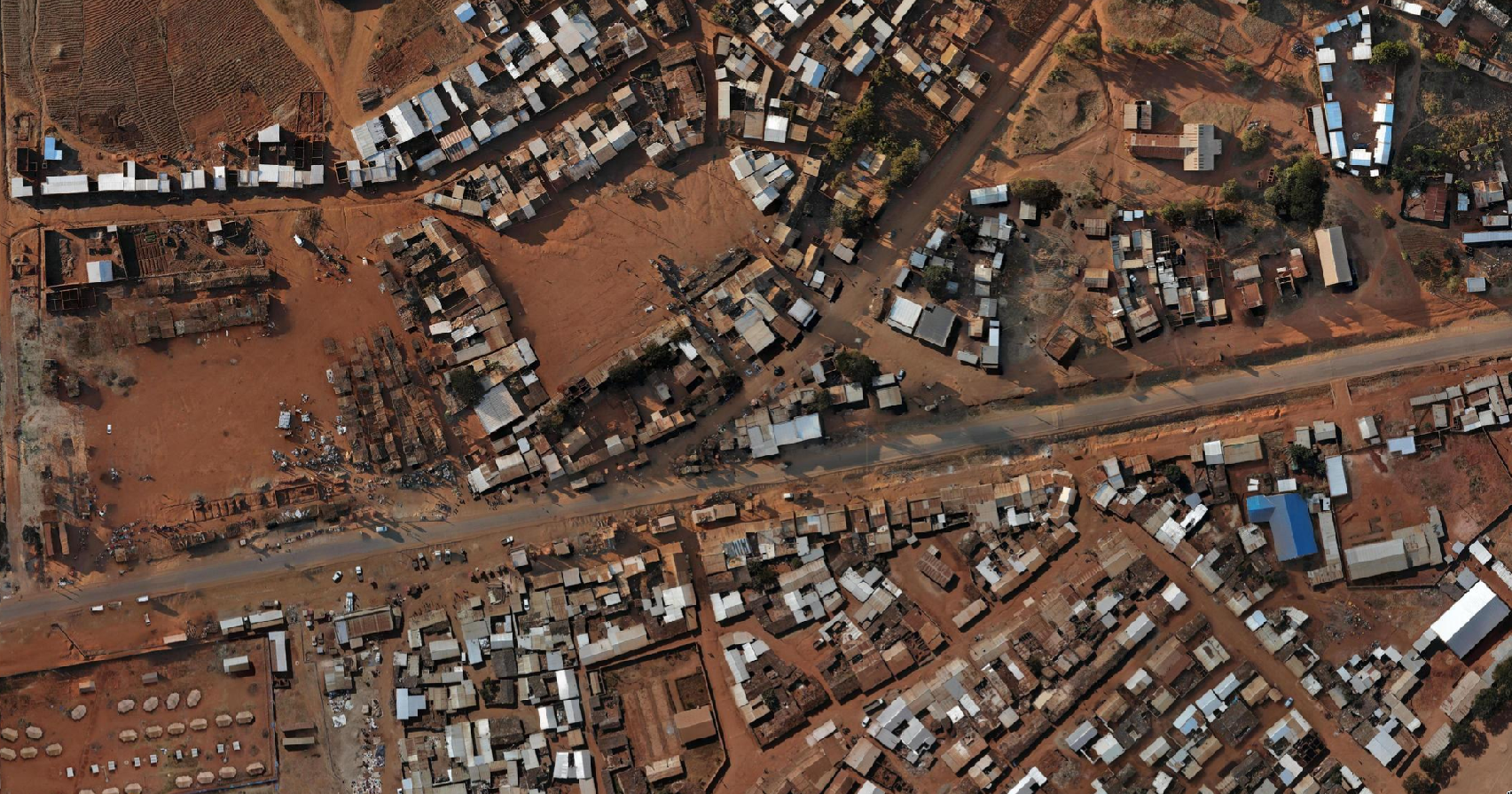 Dzaleka, Dowa, Malawi
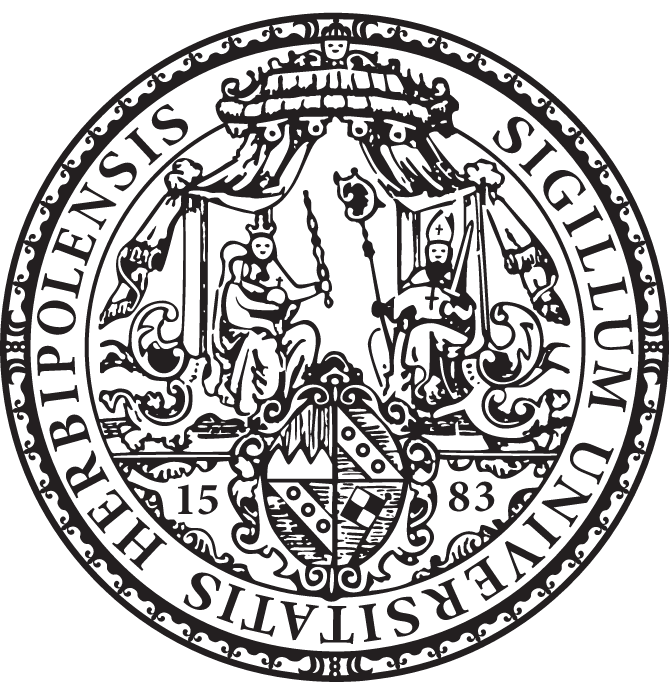 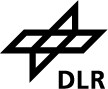 UAV motion artefacts
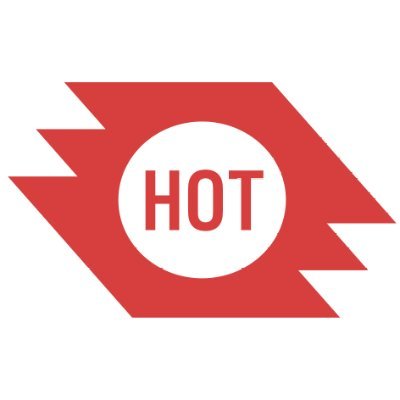 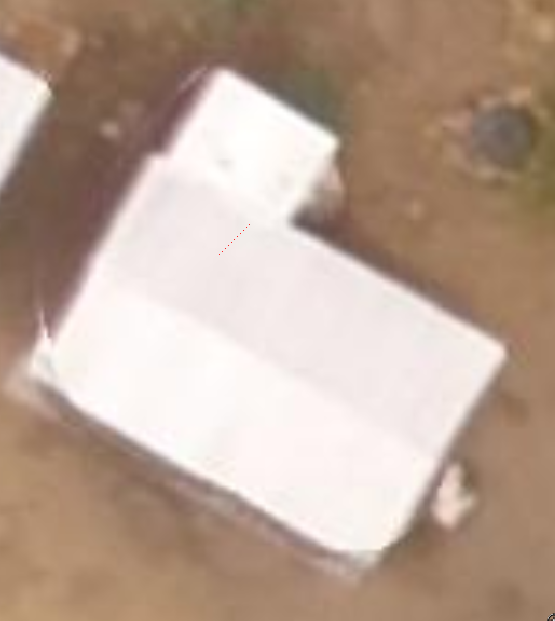 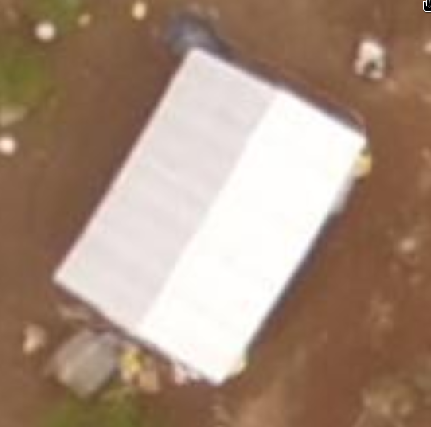 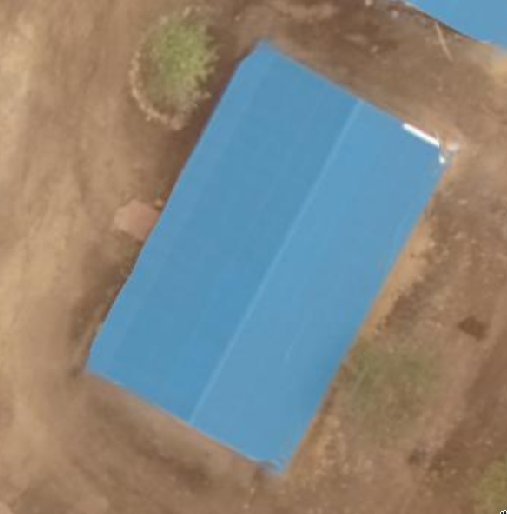 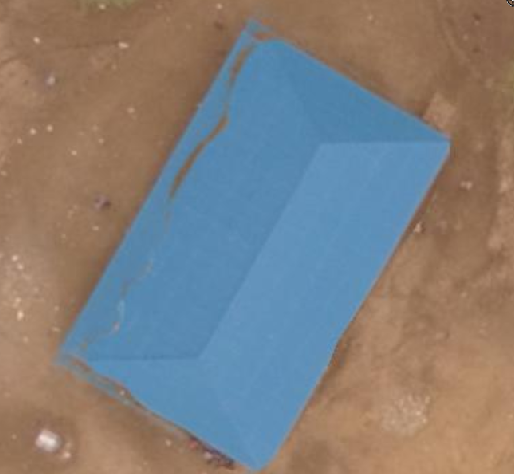 No Artefacts
With Artefacts
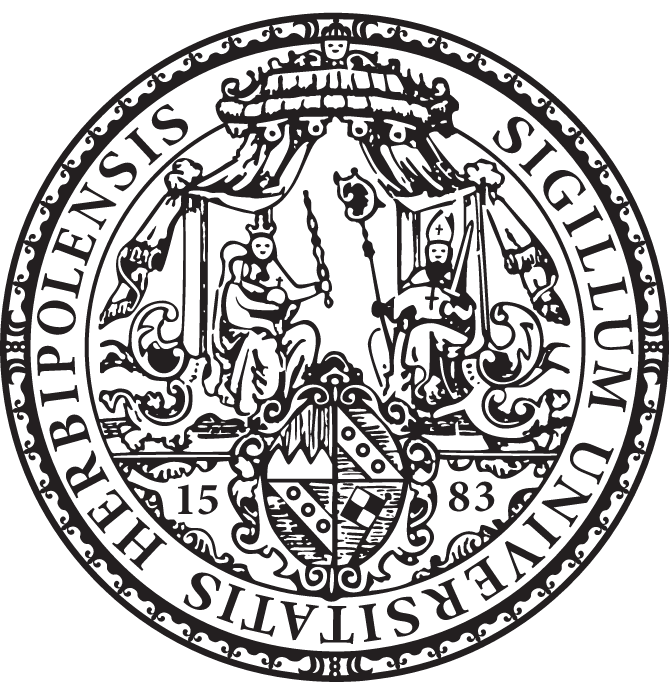 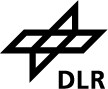 Experiment setup
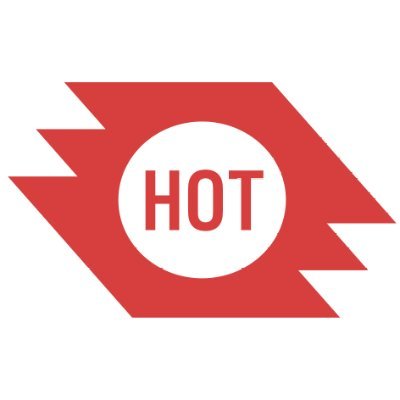 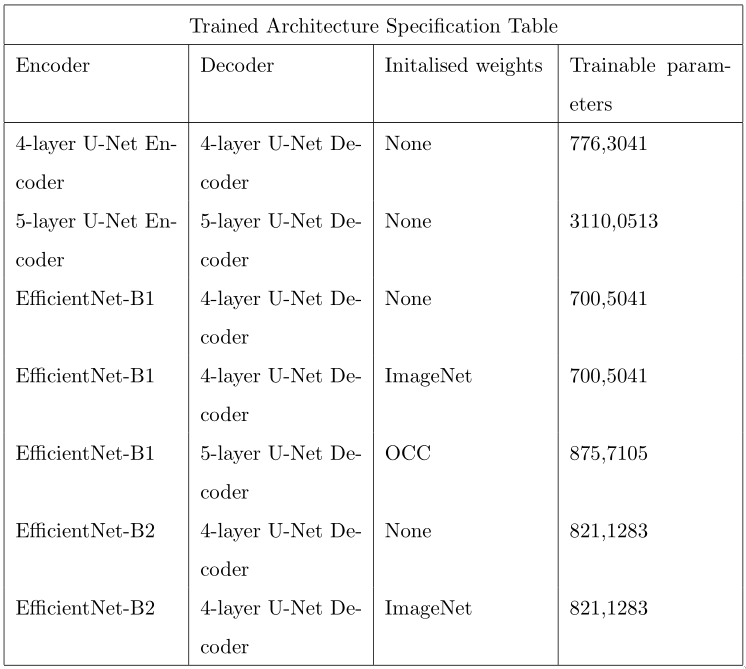 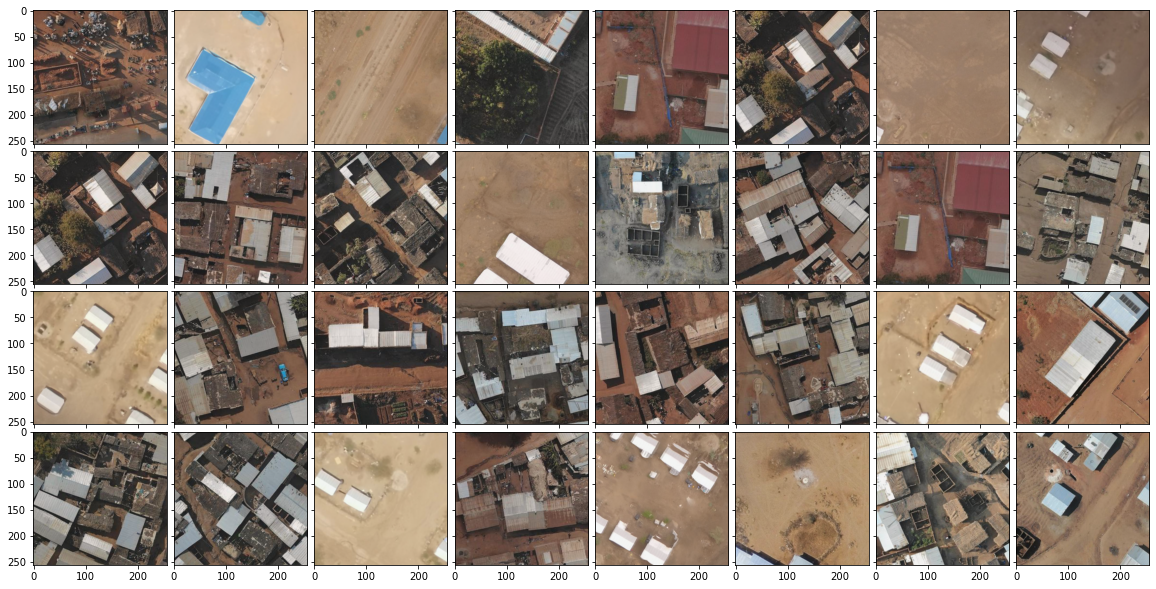 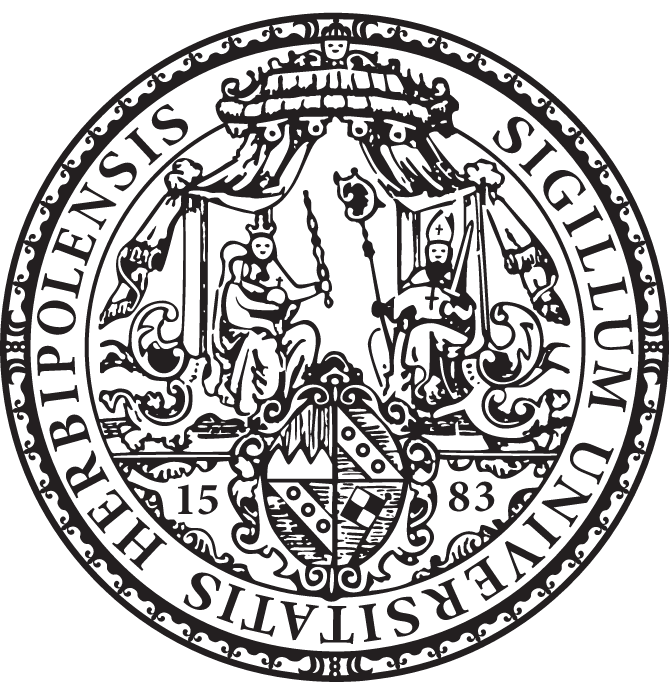 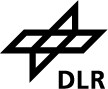 Results
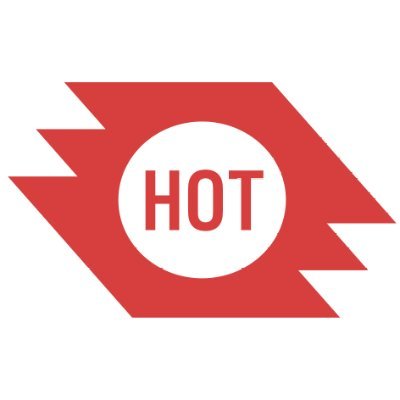 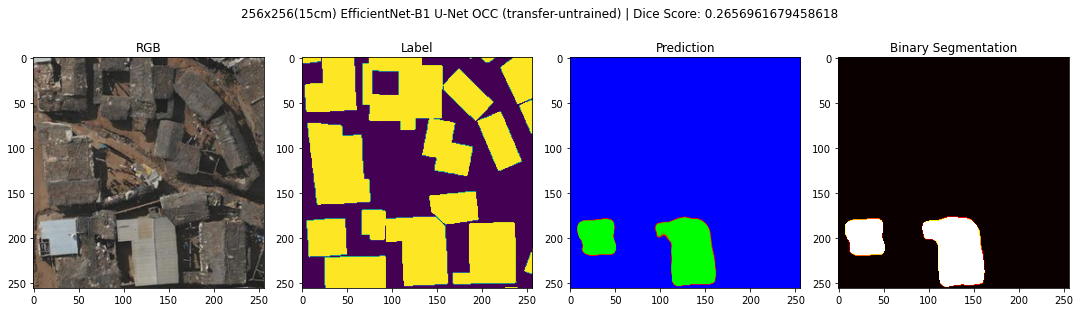 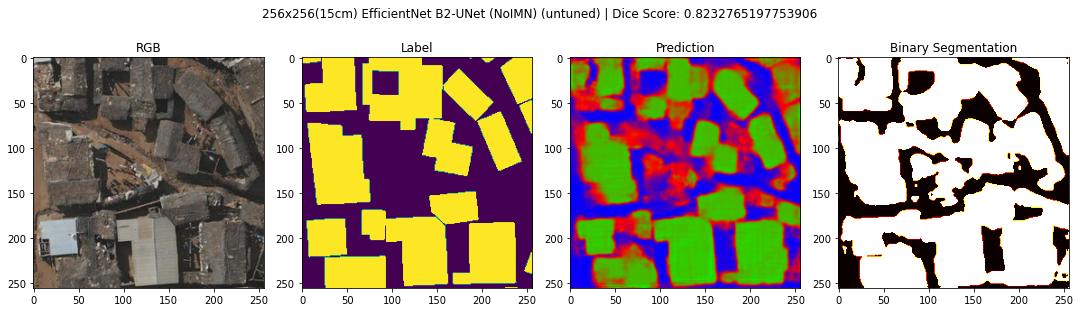 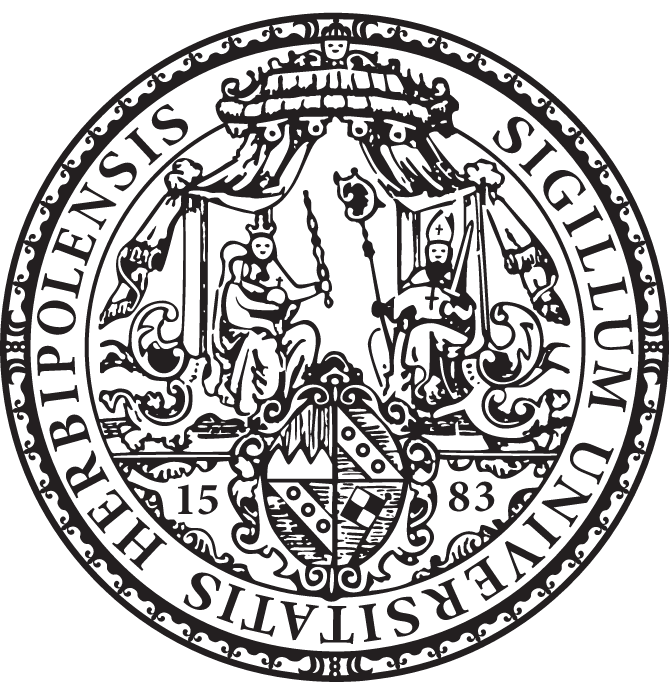 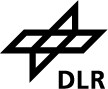 Results
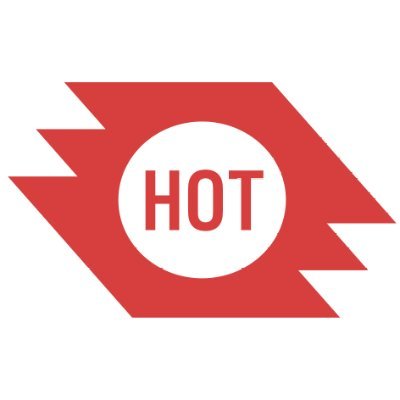 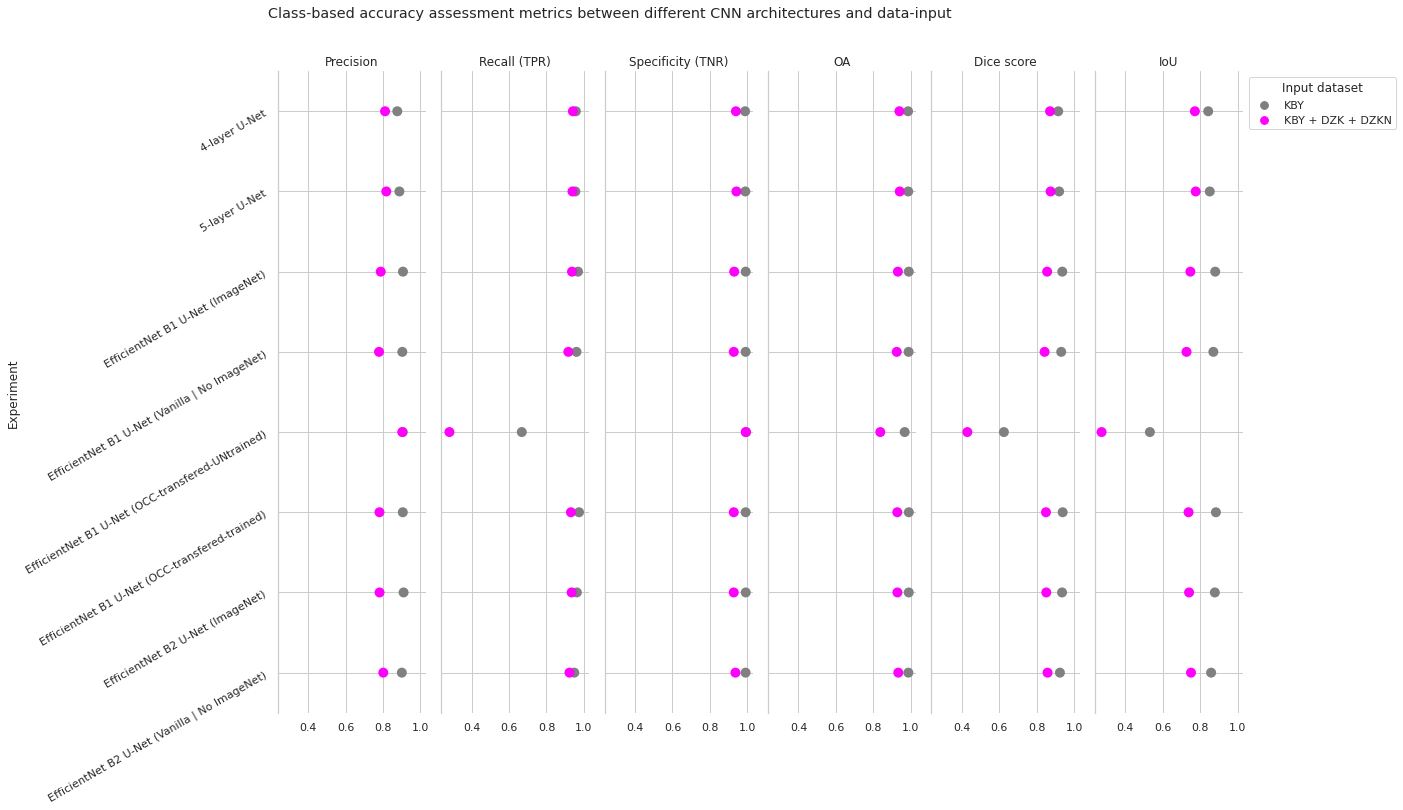 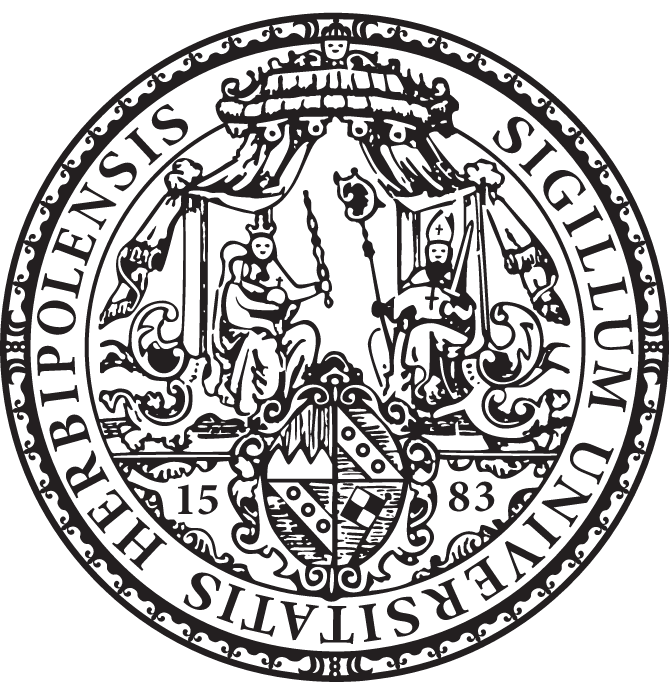 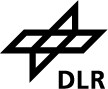 Takeaways
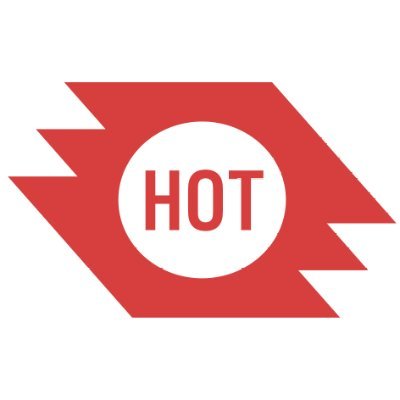 Open UAV data can foster development of humanitarian AI-assisted mapping 

Previous competition winning network experience difficultes in new environments

Investments in dedicated model provide better results
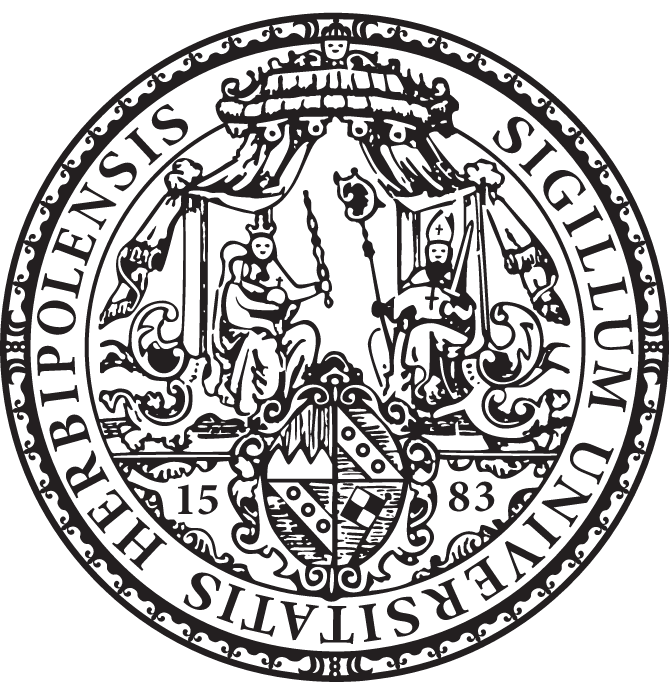 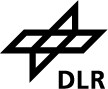 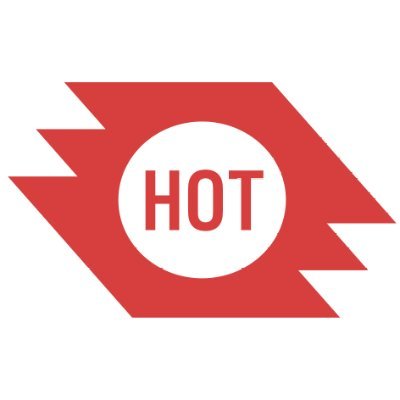 Questions?